莫博赛替尼胶囊（安卫力®）
武田（中国）国际贸易有限公司
我国首个且唯一获批针对EGFR 20号外显子插入突变 NSCLC的靶向药
突破性治疗品种
1类新药
目录
01
02
03
04
05
基本信息
有效性
安全性
创新性
公平性
莫博赛替尼是针对罕见靶点EGFR 20号外显子插入突变的创新药
基
本
信
息
疾病基本情况
产品基本信息
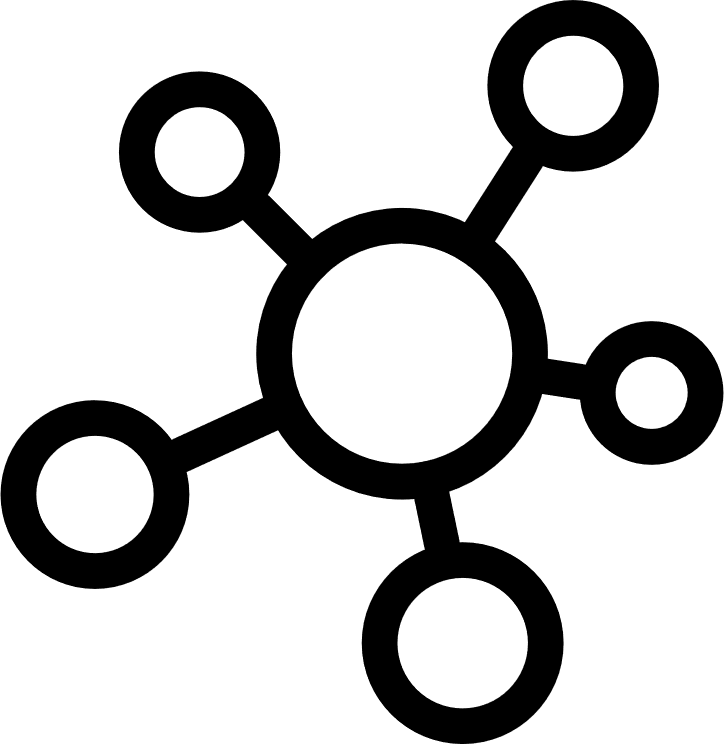 EGFR 20号外显子插入突变(ex20ins)是EGFR突变的一个亚型，在我国占非小细胞肺癌(NSCLC)患者仅约2%1，属于罕见突变
我国大陆地区每年新发含铂化疗期间或之后进展的EGFR ex20ins NSCLC患者为4000人左右1-4
EGFR ex20ins区别于EGFR常见突变*，恶性程度更高，预后更差5
注释：唯一指截至2023年6月30日 *EGFR 常见突变指EGFR 19号外显子和21号外显子突变      缩写：NICE -英国国家卫生与临床优化研究所；CSCO -中国临床肿瘤学会；SMC -苏格兰医药协会     参考文献：1. Fang W, et al. BMC Cancer. 2019 Jun 17;19(1)：595; 2. Globocan 2020 China; 3.李雪等. 中国卫生经济. 2021;40(3):84-88; 4. 调研报告; 5. C. Leduc, Annals of Oncology 28: 2715–2724, 2017
3
莫博赛替尼是该适应症唯一获批的靶向药，无合适的参照药
基
本
信
息
莫博赛替尼是我国首个且唯一获批的EGFR ex20ins NSCLC靶向药
传统EGFR TKI仅针对EGFR常见突变，无EGFR ex20ins适应症
2023 CSCO EGFR ex20ins NSCLC专家共识认可莫博赛替尼填补临床空白1
无同适应症靶向药
无同机制药物
莫博赛替尼机制创新，为我国1类新药并获得突破性治疗品种认定
EGFR ex20ins NSCLC治疗中没有与莫博赛替尼同机制的药品
无标准疗法
EGFR ex20ins NSCLC既往无标准疗法，传统非特异性治疗疗效不明确，不适合作为参照药
指南唯一Ⅰ级推荐
莫博赛替尼是CSCO指南唯一的Ⅰ级推荐，CSCO专家共识唯一的优选推荐1,2
国际权威机构认可
无合适参照
英国NICE认可该治疗领域无标准疗法，莫博赛替尼无合适参照药3
莫博赛替尼针对罕见靶点，被美国、英国NICE和苏格兰SMC授予孤儿药认定
注释：唯一指截至2023年6月30日     缩写： CSCO - 中国临床肿瘤学会；NICE - 英国国家卫生与临床优化研究所；SMC - 苏格兰医药协会     参考文献：1. 《EGFR ex20ins NSCLC规范化诊疗中国专家共识（2023）》；2. 《CSCO非小细胞肺癌诊疗指南 (2023)》; 3. NICE Final Appraisal Determination Committee Papers
EGFR ex20ins NSCLC临床和医保目录缺乏有效治疗药物，存在高度未被满足的临床需求
基
本
信
息
临床无有效治疗药物
存在高度未被满足的临床需求
EGFR ex20ins区别于EGFR常见突变*，预后更差，无有效治疗药物
传统方案**ORR 仅5-14%，mPFS 仅2.2-3.4个月，mOS 仅7.1-12.2个月1
本品获批前国内无获批针对EGFR ex20ins NSCLC的靶向药
医保目录内无针对EGFR ex20ins 的靶向药
CDE《技术审评报告》：截至本品本次NDA申请，我国境内尚无特异性靶向药物获批用于EGFR第20外显子插入突变的晚期NSCLC，存在高度未被满足的临床需求。2
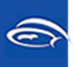 传统EGFR TKI仅针对EGFR常见突变，无EGFR ex20ins适应症
患者声音：因缺乏有效治疗手段，患者表示看不到希望，对生活、人生目标等不抱有希望，精神状态很差。3
注释: * EGFR 常见突变指EGFR 19号外显子和21号外显子突变；**传统方案包括化疗、EGFR TKI和免疫治疗，ORR、mPFS、mOS为传统方案治疗含铂化疗经治EGFR ex20ins NSCLC患者的疗效数据     参考文献：1. Sai-Hong Ignatius Ou, et al. 2021 ASCO. Abstract #9098; 2. 《琥珀酸莫博赛替尼胶囊（JXHS2101024）申请上市技术审评报告》; 3. 《琥珀酸莫博赛替尼胶囊治疗EGFR外显子20插入突变的非小细胞肺癌的卫生技术评估报告》
5
莫博赛替尼为EGFR ex20ins NSCLC患者带来空前的长生存获益，显著改善患者的生存结局
有效性
莫博赛替尼显著改善EGFR ex20ins NSCLC患者生存结局
间接比较分析（ITC）*1
亚裔亚组分析结果与整体结果一致
大幅突破传统治疗
低应答率
亚裔患者入组贡献率达60%，其中中国患者占43%2
亚裔患者关键疗效数据3
HR=0.28
P＜0.0001
莫博赛替尼
真实世界其他治疗方案（加权）
mPFS
mOS
7.6个月
25.3个月
mPFS延长近200%
HR=0.42
P=0.0035
疾病进展风险降低72%
真实世界获益与临床获益一致
35%
mOS延长超100%
mOS4
疾病控制率（DCR）4
P＜0.0001
0%
死亡风险降低58%
76.9%
22.4个月
真实世界其他治疗含化疗、EGFR TKI和免疫治疗。EGFR ex20ins NSCLC无标准疗法，CDE认为传统治疗临床获益有限1
莫博赛替尼疗效数据来自注册临床研究
注释: *该间接比较分析比较莫博赛替尼和真实世界其他治疗方案（加权）治疗铂类经治EGFR ex20ins NSCLC的疗效     参考文献：1. Christopoulos P, et al. Lung Cancer, 2023, 179: 107191; 2. S.S. Ramalingam, et al. 2022 ESMO Poster 988P；3. Data on file; 4. G Mountziog, et al. WCLC 2022. EP 08.02.060
6
莫博赛替尼获得中国CSCO指南唯一的Ⅰ级推荐，国际权威指南推荐
有效性
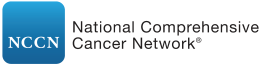 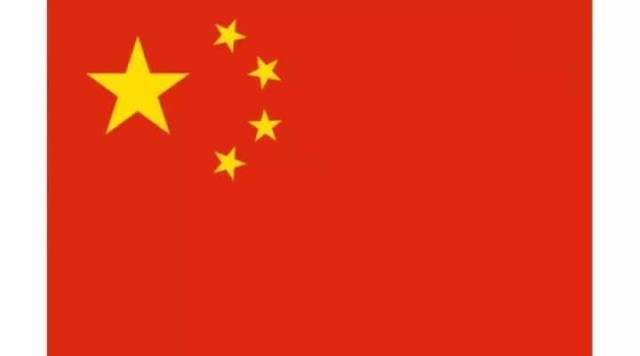 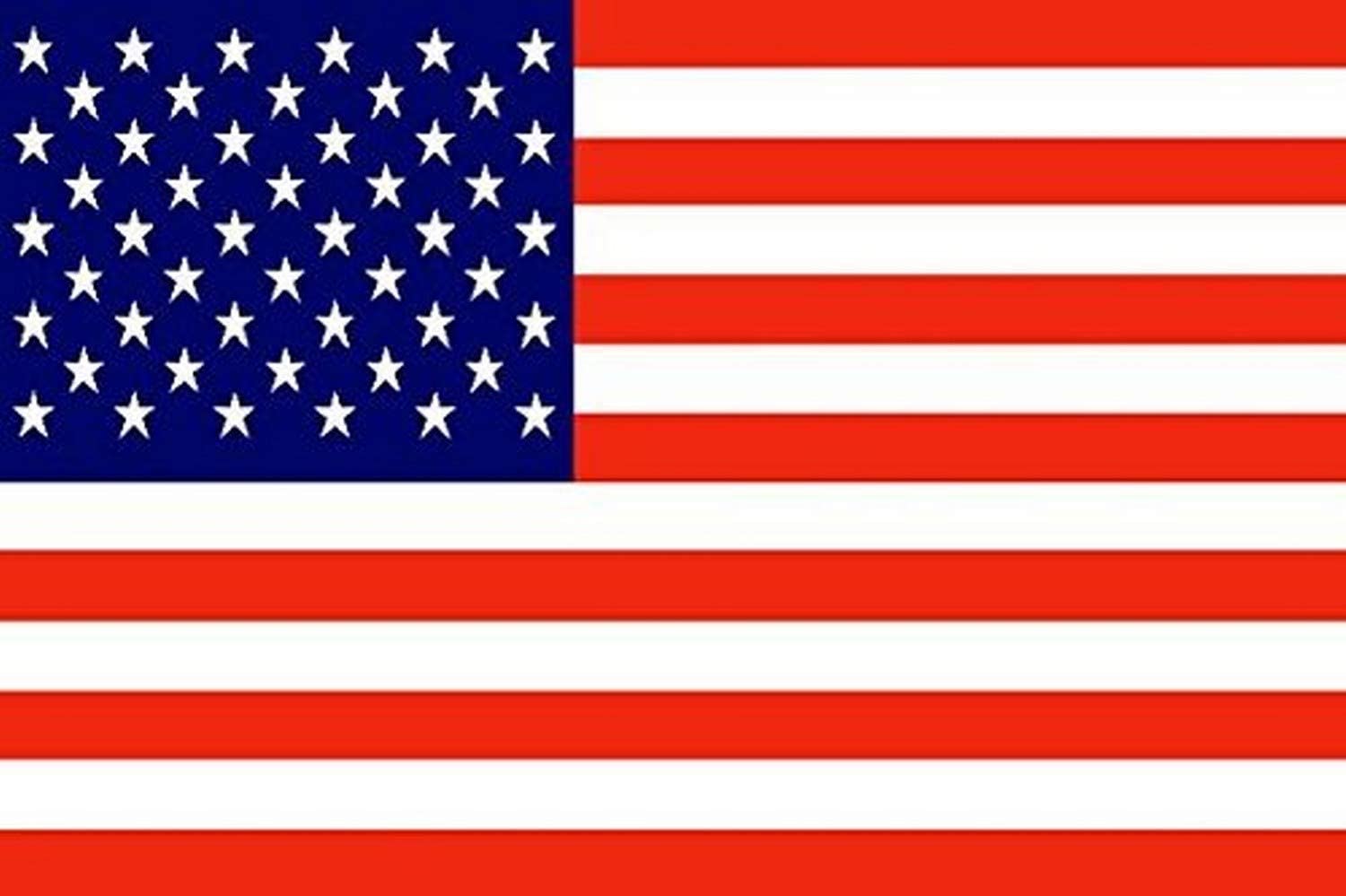 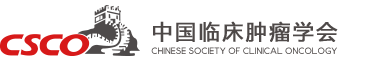 CSCO指南最高级别I级推荐，且是唯一的Ⅰ级推荐
《中国CSCO非小细胞肺癌诊疗指南（2023）》推荐莫博赛替尼用于IV期EGFR ex20ins NSCLC的后线治疗（Ⅰ级推荐）1
NCCN指南唯一推荐的已在国内获批的药物
《美国NCCN非小细胞肺癌指南(2023 V3)》推荐莫博赛替尼用于EGFR ex20ins NSCLC一线系统治疗进展后的治疗3
CSCO专家共识唯一的优选推荐，认可莫博赛替尼填补临床空白
《EGFR ex20ins NSCLC规范化诊疗中国专家共识（2023）》将莫博赛替尼列为EGFR ex20ins NSCLC后线治疗的优选推荐2
专家共识：“莫博赛替尼作为国内首个且唯一获批口服靶向药，填补了临床空白，开启了该领域靶向治疗的新纪元，为含铂化疗经治的EGFR ex20ins突变NSCLC患者带来长期生存获益，推荐莫博赛替尼作为这类患者的治疗优选。”
注释: 唯一指截至2023年6月30日     参考文献：1.《CSCO非小细胞肺癌诊疗指南（2023）》; 2. 《EGFR ex20ins NSCLC规范化诊疗中国专家共识（2023）》；3.《 NCCN guideline of NSCLC (2023 v3)》
7
莫博赛替尼安全性可控可管理，明显改善总体健康状况和生活质量
安全性
莫博赛替尼安全性可控可管理
明显改善肺癌症状及
总体健康状况和生活质量
说明书收载的安全性信息
CSCO专家共识指出，莫博赛替尼毒性谱与已知的EGFR-TKIs相似，多为轻症(1-2级)，整体可控可管理。最常见的治疗相关AEs为胃肠道和皮肤相关,可通过剂量调整、药物治疗得到有效控制1,2
常见不良反应≥3级发生率：腹泻20.3%，皮疹3.4%，贫血7%2
亚洲人≥3级腹泻发生率更低：16%3
常见不良反应可短时间内消退：腹泻 3天2，呕吐 5天，恶心 22天
适用于特殊人群：轻度肝损伤、轻中度肾损伤及年龄≥65岁的患者无需调整剂量2
国内外不良反应发生情况
基于上市前后累积的临床和安全性信息，具有良好的获益-风险比
咳嗽
胸痛
呼吸困难
肺癌症状评分较基线变化6
P = 0.019
*负值代表肺癌症状评分下降，症状改善
P＜0.001
P＜0.001
4 *
46.7%
38.9%
54.4%
肺癌症状改善的患者比例6
5
注释：*中位消退时间     参考文献： 1. 《EGFR ex20ins NSCLC规范化诊疗中国专家共识（2023）》；2. 琥珀酸莫博赛替尼胶囊说明书（2023年1月10日版）；3. Takeda. DOF ref-161072 Exkivity (mobocertinib) CHMP oral explanation meeting；4. James Chih-Hsin Yang, et al. Expert Rev Anticancer Ther . 2022 Dec 28;1-12；5. 定期获益风险评估报告（数据锁定点：2023年3月16日）；6.Maria Rosario Garcia Campelo, et al WCLC2021_FP09.02
8
莫博赛替尼是EGFR ex20ins NSCLC领域20年来的重大创新，为患者带来有效的治疗手段和长生存获益
创新性
20年来的
重大创新
20年来我国首个且唯一获批针对EGFR ex20ins的靶向药
莫博赛替尼与EGFR ex20ins突变位点有效结合
EGFR ex20ins药物结合口袋变小，
传统EGFR TKI结合受阻
胞外区
结构创新
独特的异丙酯结构解决EGFR ex20ins突变与药物结合的难题，实现精准选择、高度亲和、强效抑制1
2004年
EGFR ex20ins突变被发现
国内首个靶向药获批
2023年
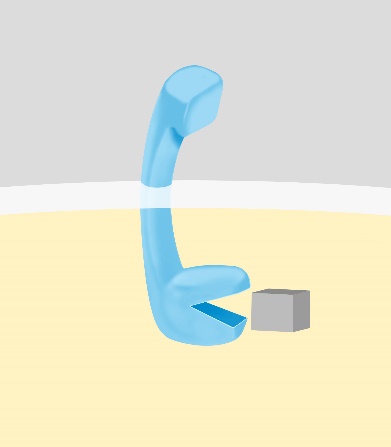 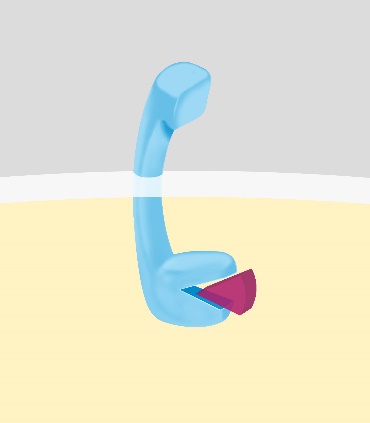 细胞膜
胞内区
应用创新
一天一次口服，提升依从性，便于临床管理；减少因住院和注射产生的相关费用；改善患者生活质量
✔
突破空间位阻
特异性结合
结合
受阻
莫博赛替尼
传统EGFR TKI
长生存获益
EGFRex20ins
药物结合口袋
EGFRex20ins
药物结合口袋变小
中位OS达20.2个月2，显著改善生存结局
注释：唯一指截至2023年6月30日     参考文献：1. Gonzalvez F, et al. Cancer Discov. 2021 Jul;11(7):1672-1687； 2. S.S. Ramalingam, et al. 2022 ESMO Poster 988P
9
莫博赛替尼因其高度的创新性及解决临床未满足需求，获得我国 “1类新药”（全球新）和“突破性治疗品种”认定
创新性
突破性治疗品种
1类新药
获得我国CDE 突破性治疗品种和优先审评审批，
是首批获得突破性治疗品种认定的外资企业创新药
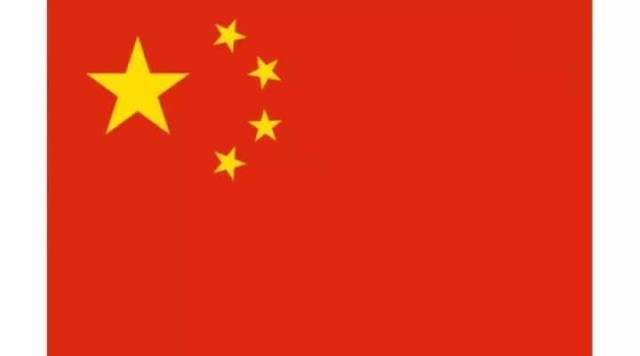 1类新药：境内外均未上市的创新药。指含有新的结构明确的、具有药理作用的化合物，且具有临床价值的药品
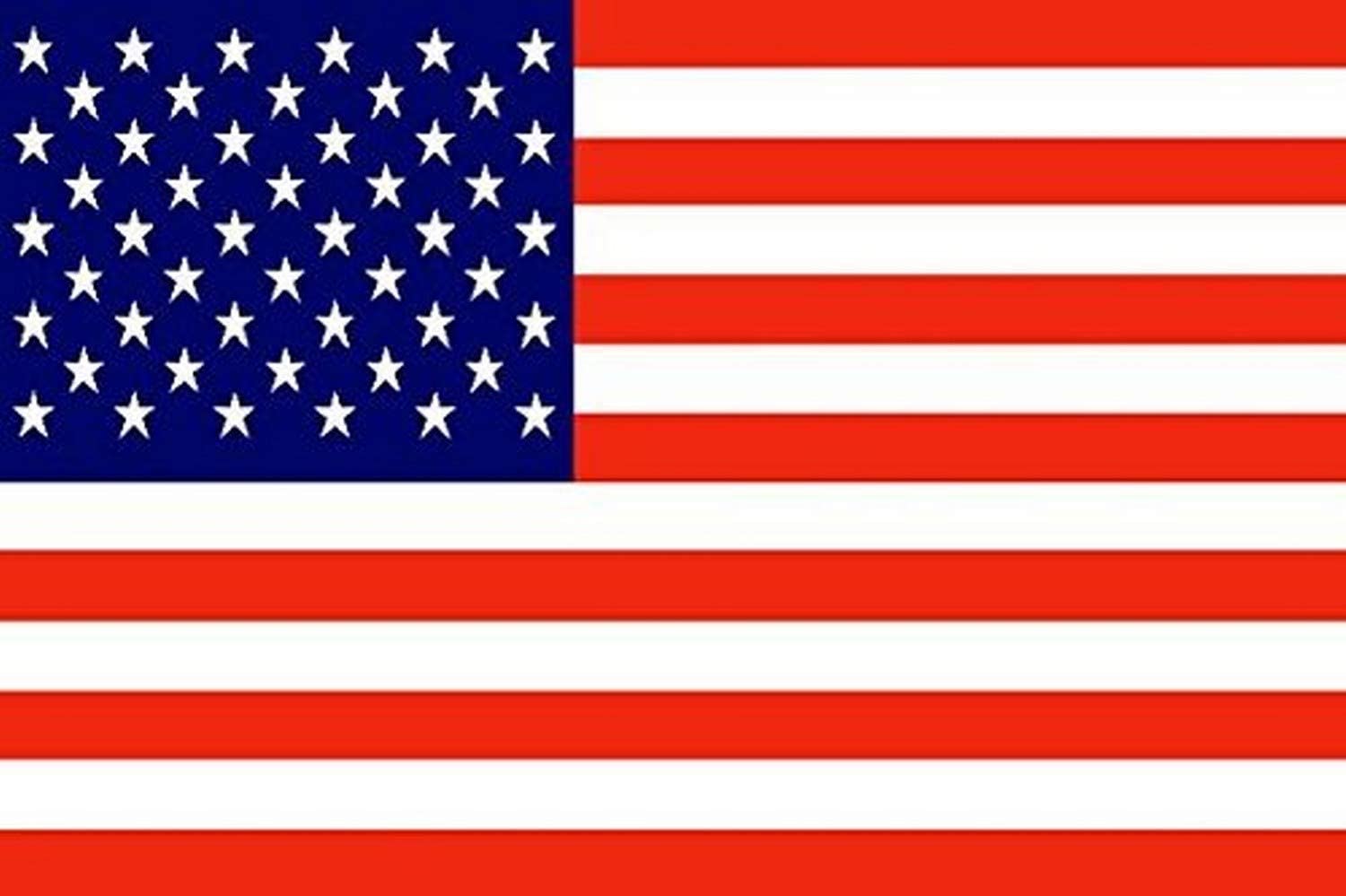 获得美国FDA突破性疗法、孤儿药认定和优先审批
莫博赛替尼被称为癌症领域精准肿瘤学中“卓越典范”1
英国社会保障部门*认为莫博赛替尼是突破性药物，是此类罕见突变患者的救命药2
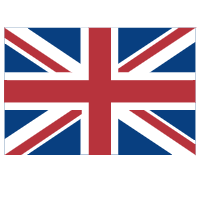 与全球同步上市，最快惠及中国患者
注释： *来自英国社会保障部门部长原文翻译     缩写：FDA - Food and Drug Administration 美国食品药品监督管理局；NICE - National Institute for Health and Clinical Excellence 英国国家卫生和临床技术优化研究所；SMC - Scottish Medicines Consortium 苏格兰药物联盟；NHS - National Health Service 英国国家医疗服务体系     参考文献：1. Wang J, et al. Med Chem Res. 2022;31(10):1647-1662.；2. NICE Final Appraisal Determination Committee Papers
10
莫博赛替尼填补目录空白，覆盖人群小，对医保基金影响小
公平性
EGFR ex20ins NSCLC患者既往无有效的治疗手段，基本治疗需求未被满足。莫博赛替尼填补临床治疗空白
莫博赛替尼针对罕见突变，覆盖人群小，对医保基金影响小
一天一次口服，无需住院，节约住院和注射相关费用
EGFR ex20ins NSCLC目录内无靶向药物，莫博赛替尼填补目录空白
符合“保基本”原则
所治疗疾病对公共健康的影响
临床管理难度低
弥补目录短板
EGFR ex20ins NSCLC诊断明确，诊疗规范，保障医保基金的安全运营
莫博赛替尼有明确的适应症和靶点，精准治疗提升基金使用效率
EGFR ex20ins NSCLC 既往中位总生存期（mOS）仅9.8个月1，莫博赛替尼为患者带来长生存希望（mOS 达20.2个月），助力实现健康中国2030提升总体癌症生存率的目标
参考文献：1. Christopoulos P, et al. Lung Cancer, 2023, 179: 107191
11